Klasifikasi Limbah B3
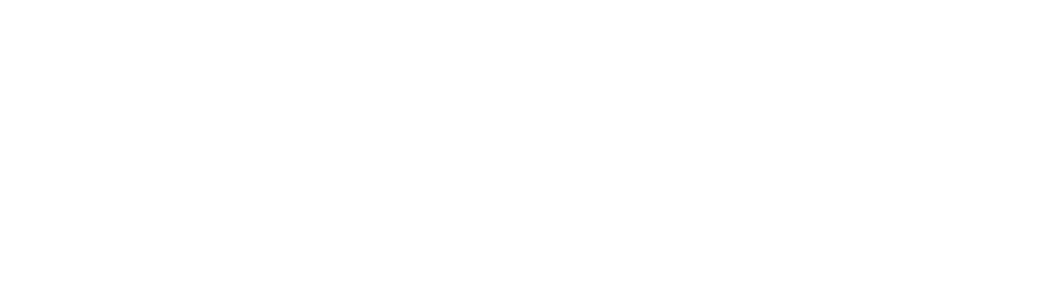 Beberapa macam zat berbahaya yang biasanya mengandung campuran kimia spesifik :
Bahan peledak, misalnya dinamit, atau amunisi.
Gas-gas tekanan tinggi misalkan hidrogen dan sulpur dioksida.
Cairan yang mudah terbakar misalkan gas oil/minyak tanah almunium alkali.
Bahan-bahan keras yang mudah terbakar, metal magnesium, sodium hidrit, dan kalsium carbide yang siap terbakar adalah reaktip dengan air, atau terbakar secara spontan.
Bahan-bahan korosif, termasuk oleum, sulfur oksida, dan soda caustik, yang akan melukai kulit terbuka atau menyebabkan porak-porandanya kontainer logam.
Bahan-bahan beracun misalnya seperti asam hidrosianida atau aniline.
Bahan-bahan etiologik termasuk agen penyebab antraks, botulisme, atau tetanus.
Bahan-bahan radioaktif, termasuk plutonium, cobalt-60 dan uranium hexafluorida.
Tipe Limbah Berbahaya
Menurut kuantitas, lebih banyak limbah yang dikategorikan dengan nomor yang didahului F dan K, dibandingkan dengan semua limbah secara gabungan, yaitu dari sumber-sumber non spesifik termasuk contoh-contoh berikut:
F001 buangan pelarut yang dihalogenisasi yang digunakan untuk membersihkan gemuk; tetrachloroethylene, trichloroethylene, methy chloride, 1,1,1-trichloroethane, carbon tetrachloride dan chlorinated fluorocarbon; dan lumpur dari pemlihan pelarut-pelarut pada pekerjaan pembersihan gemuk. - F004 buangan pelarut nonhalogenated, cresol, creslic acid dan nitrobenzene; dan kerak dasar dari permukaan pelarutpelarut ini.
F007 buangan cairan perendam dari pada pekerjaan pelapisan/penyepuhan/electro plating.
Limbah berbahaya “tipe K” berasal dari sumber-sumber khusus yang dihasilkan oleh industri misalnya pabrik pigmen anorganik, kimia organik, pestisida, bahan peledak, besi dan baja, 41 dan logam-logam anti karat dan proses-proses penyulingan minyak atau pengawetan kayu contoh-contoh sebagai berikut:
         - K001 lumpur sendimen dasar dari pengolahan limbah cair yang berasal dari proses pengawetan kayu yang       menggunakan kreosote dan/atau  entachloropenol
 - K002 pengolahan lumpur limbah cair dari produksi verkrom kuning dan pigmen-pigmen oranye.
- K020 residu berat dari distilasi finil klorida dalam produksi vinil klorida monomer.
- K043 2,6-diklorofenol limbah yang berasal dari produksi TNT.
- K049 air keruh emulasi emulasi padatan minyak yang berasal dari industri penyulingan minyak.
- K060 ammonia lime still sludge/lumpur asam ammonia dari kegiatan memasak.
K067 lumpur anode elektronik yang berasal dari produksi seng primer
Kategori yang terbesar kedua limbah adalah yang berasal dari limbah reaktif, diikuti oleh limbah karat/korosive dan limbah racun. Kira-kira 1% dari pada limbah dianggap sebagai dapat terbakar dan 1% lainya adalah tipe P (sisa produk kimia, jenis-jenis diluar spesifikasi, dan residu luberan, container) atau limbah “U”. Beberapa persen lainya tidak dispesifikasikan.
Keracunan Zat-zat Beracun
Keracunan adalah urusan yang terutama dalam berhubungan dengan zat-zat berbahaya. Hal ini termasuk akibatkronis jangka waktu lama dari ekspose secara terus menerus maupun secara periodik dengan bahan beracun tingkat rendah, dan akibat akut dari sekali ekspose besar-besaran.
Tes yang diharuskan oleh EPA AS adalah Toxicity Characteristic Leaching Prosedure (TCLP) dimaksudkan menentukan keberadaan pengotor organik maupun anorganik pada limbah cair, padat, dan multi fase.
Untuk menganalisis jenis racun, suatu cairan meluber dari limbah dan dianggap sebagai ekstraksi TCLP.
Kelompok Kimia Bahan-bahan Berbahaya
Cara lain melihat zat-zat berbahaya adalah dari sifat kimianya dan membagi dalam kelompok-kelompok kimia.
Sejumlah bahan digunakan dalam industri dalam bentuk elemen, dalam berbagai kasus untuk keperluan sintesis kimia. Beberapa dari elemen ini menyebabkan bahaya kemudahan terbakar, korosivitas, reaktivitas, ataupun keracunan.
Berbagai campuran anorganik adalah berbahaya karena reaktivitasnya (NH4ClO4), korosivitasnya (HNO3), dan racunnya(KCN).
Berbagai campuran organometalik, yang memiliki atomlogam ataupun atom metaloid (misalnya silicon dan arsen) terikat langsung dengan karbon pada kelompok hidrokarbon atau karbon monoksida, CO, mudah menguap, reaktif, dan beracun.